R Programming Language
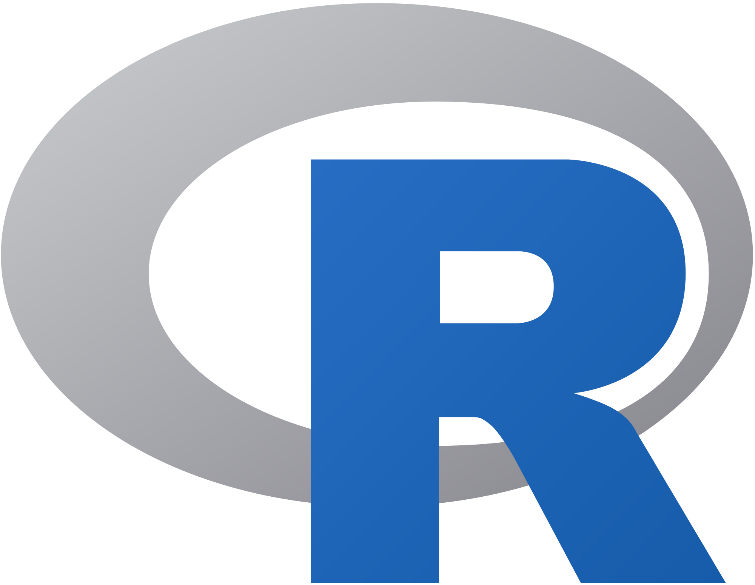 Introduction – History, Data Types, Statistics, Uses
History Of R
R is a programming language and software environment for statistical analysis, graphics representation and reporting. 
R was created by Ross Ihaka and Robert Gentleman at the University of Auckland, New Zealand, and is currently developed by the R Development Core Team.
The core of R is an interpreted computer language which allows branching and looping as well as modular programming using functions. R allows integration with the procedures written in the C, C++, .Net, Python or FORTRAN languages for efficiency.
Hello World
# My first program in R Programming 
myString <- "Hello, World!" 
print ( myString)
Data Types and Declarations
Unlike C++ and Java, and similar to Matlab, Perl and PHP, R doesn’t not declare data types when using variables. The type of an object is determined at the time of initialization and is determined by the type of the assigned data. 
Common types are:
Vectors
Matrices
Arrays
Data Frames
Lists
Factors
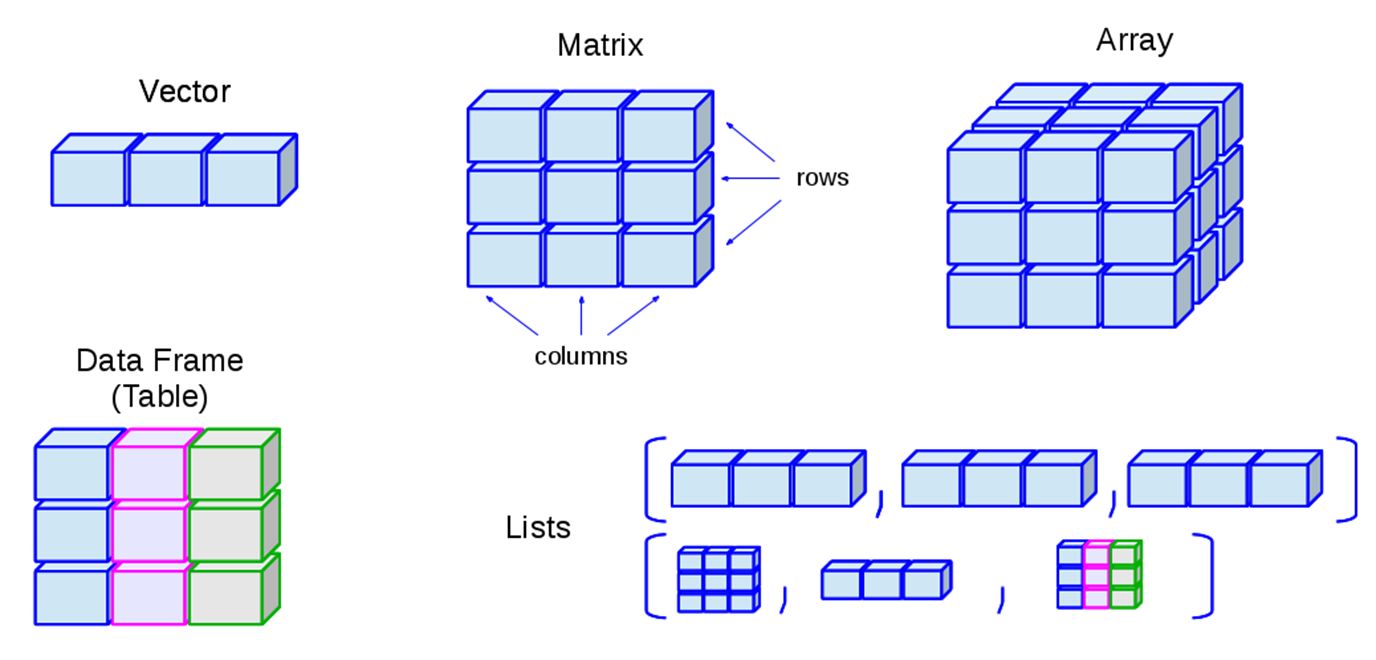 Vector
# Create a vector. 
routine <- c(‘gym',‘tan',“laundry")    # c() is a R function that combines elements
print(routine)
List
# Create a list.
 list1 <- list(c(1,2,4))
print(list1)
Matrix
# Create a matrix. 
M = matrix( c(‘a1','a2',‘a3',‘b1',‘b2',‘b3' ,'c1',‘c2',‘c3'), ), nrow = 3, ncol = 3, byrow = TRUE) 
print(M)



Note: Matrix in R can only have 2 dimensions
Arrays
# Create an array.
 a <- array(c(‘heads',‘tales'),
dim = c(3,1,2)) 
Print(a)

"
, , 1
 [,1]     [,2]     [,3]    
[1,] “heads"  “tales" “heads" 
[2,] “tales" “heads"  “tales"
[3,] “heads"  “tales" “heads" 
, , 2
     [,1]     [,2]     [,3]    
[1,] “tales" “heads"  “tales"
[2,] “heads"  “tales" “heads" 
[3,] “tales" “heads"  “tales"
Data Frame
# Create the data frame.
stocks <- 	data.frame(
   symbol = c(“IBM", “GOOG",“T"), 
   price = c(152, 625, 55), 
   ask = c(153,626, 56),
   bid = c(151,624, 54)
print(stocks)
symbol price ask    bid
1    IBM       153  153   151
2    GOOG   625  626   624
3   T            152  153    151
Factors
# Create a vector.
sentence <- c(‘me',‘casa',‘tu',‘casa')

# Create a factor object.
factor_sentence <- factor(sentence)


# Print the factor.
print(factor_sentence)
print(nlevels(factor_sentence))
[1] me casa tu casa

Levels: me casa tu

[1] 3
Number of occurrences of words
> mons = c("March","April","January","November","January",
+ "September","October","September","November","August",
+ "January","November","November","February","May","August",
+ "July","December","August","August","September","November",
+ "February","April")

> mons = factor(mons)
> table(mons)

mons
    April    August  December  February   January      July
           2             4                   1                2               3           1
    March       May  November   October September
              1            1                   5               1                   3
Statistics – Mean and standard deviation
a <- c(50,150)
mean(a)
[1] 100
sd(a)
[1] 70.71068
Normal Distribution
What percentage of student got a grade over 84 when the grades are normally distributed with a mean of 72, and a standard deviation of 15.2?

pnorm(84, mean=72, sd=15.2, lower.tail=FALSE)
[1] 0.2149176
Ex) Squares and Linear Regression
> x <- c(1, 2, 3, 4, 5, 6)   # Create ordered collection (vector)
> y <- x^2                         # Square the elements of x
> print(y)                          # print (vector) y
[1]  1  4  9 16 25 36
> mean(y)                        # Calculate average (arithmetic mean) of (vector) y; result is scalar
[1] 15.16667
> var(y)                            # Calculate sample variance
[1] 178.9667
> lm_1 <- lm(y ~ x)        # Fit a linear regression model "y = B0 + (B1 * x)"
                                          # store the results as lm_1
> print(lm_1)                  # Print the model from the (linear model object) lm_1

Call:
lm(formula = y ~ x)

Coefficients:
(Intercept)            x
     -9.333        7.000
What can you do with R effectively
- Analytics
- Graphics and Visualization
- Applications and Extensions
- Programming Language features
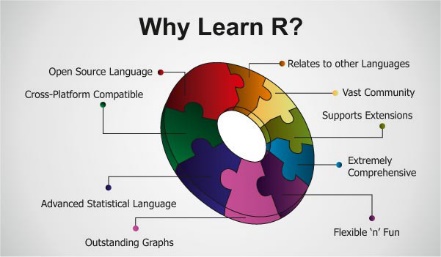 Analytics with R
Basic Mathematics
Basic Statistics
Probability Distributions
Big Data Analytics 
Machine Learning
Optimization and Mathematical Programming
Signal Processing
Simulation and Random Number Generation
Statistical Modeling
Statistical Tests
Graphics and Visualization with R
Static Graphics
Dynamic Graphics
Devices and Formats
Applications and Extensions with R
Applications
Data Mining and Machine Learning
Statistical Methodology
Other Distributions Available in Third-Party Packages
Programming Language features of R
Input / Output
Object-oriented programming
Distributed Computing
Included R Packages